Integrating Assessment for Learning in the EFL Class                  Guelmim December 24th, 2016                                                                      aberwil@yahoo.fr
By the supervisor Mr. Lahcen Aberwil
Objectives:
Raise teachers’ awareness to the importance of integrating assessment for learning in the English language class
Discover  the great learning potential of assessment for learning
 Spot salient differences between assessment for learning and assessment of learning
Explore some assessment for learning strategies and techniques
Task: Individually, jot down any words that might come to your mind 
    about the word ‘assessment’.
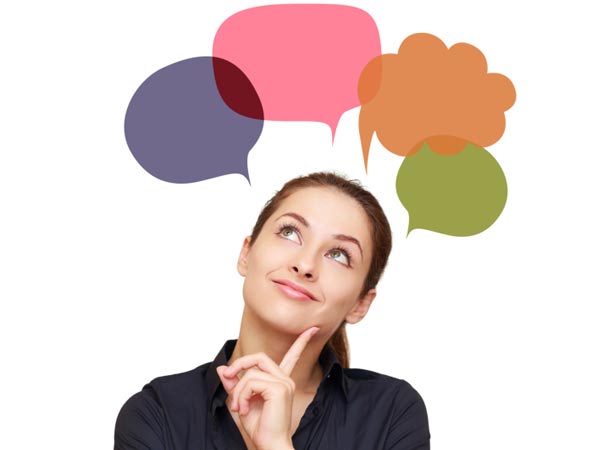 Comment on these quotesweighing the sheepdoes notmake it grow
To measure or tolearn, that is thequestion
Defining Assessment for Learning
Task: In pairs, read the definitions and extract the main features of
    assessment for learning.
“Assessment for learning is any assessment for which the first priority in its design and practice is to serve the purpose of promoting pupils’ learning. It thus differs from assessment designed primarily to serve the purposes of accountability, or of ranking. An assessment activity can help learning if it provides information to be used as feedback, by teachers and by their pupils in assessing themselves and each other, to modify the teaching and learning activities in which they are engaged. Such assessment becomes “formative assessment” when the evidence is actually used to adapt the teaching work to meet learning needs.”
  "Assessment for Learning is a type of assessment that helps students know where they are, where they are going and how best to get there."
Assessment for learning vs Assessment of learning
AFL                                                                                  AOL
* All throughout the course                                   *   at the end of a period
      (formative)                                                          summative                                
 *  forward looking                                                   * backward looking
 * informal                                                                 * formal
 * purpose: improve learning                                  * purpose: check learning
 * feedback (teacher,/student)                             * feedback (teacher)
      descriptive                                                                 grade
 * peer /self assessment                                            * teacher-centered
 * assessment criteria public                                     * Only the teacher knows
Merits of assessment for learning
It is a tool for improving learning rather than measuring it
Helps learners focus on the aims of their leaning (they understand what constitutes excellence)
Students are more responsible for their learning (they develop skills of learning how to learn)
Students are involved as active partners not subjects
Develops higher order thinking skills
Provides regular opportunities for students and teachers to detect weaknesses
Assessment for learning 5 key strategies
Strategy1:
 
 Sharing learning objectives and success criteria
Why should teachers share these objectives with students?
   « If you don’t know where you are going, how will you know
        when you get there »
To know:
   - where they are
    - Where they are going
    - How to get there
Strategy 2:

      Effective Questioning (good questions cause thinking)
*  Ask fewer and relevant questions
* Raise the quality of questions (open-ended questions lead to more thinking and involvement
* Give students time to think (wait/thinking time)
* Avoid shotgun questioning
* Use no hands up except when asking a question
* Encourage student questioning
Strategy 3                       
        Effective feedback (good feedback helps learners move forward in their learning)
Feedback is oral and written
Ensure students know the criteria as they engage in a task
Give quality feedback:
         * highlight success
          * identify an area for improvement
           * give an improvement suggestion
           * give students time to proces feedback and act on it
           * Avoid unhelpful feedback (too kind, too vague, too critical, too exvessive, too late)
The Four Key Concepts of AFL
Strategy 4
      Self assessment
 Students should be able to
 - understand learning intentions and success criteria
 - Use criteria to judge past and future learning
 - Act on feedback received from teacher and peers
 - Set targets based on what they still need to learn
Strategy 5
    Peer assessment
« learners evaluate each other’s work using pre-set guidelines »

What do you think are the advantages of this form of assessment?
What sort of peer assessment activities have you conducted in class?
Assessment for learning activities
TASK:

 From the suggested list of activities, which ones have you tried or would like to try with your classes?
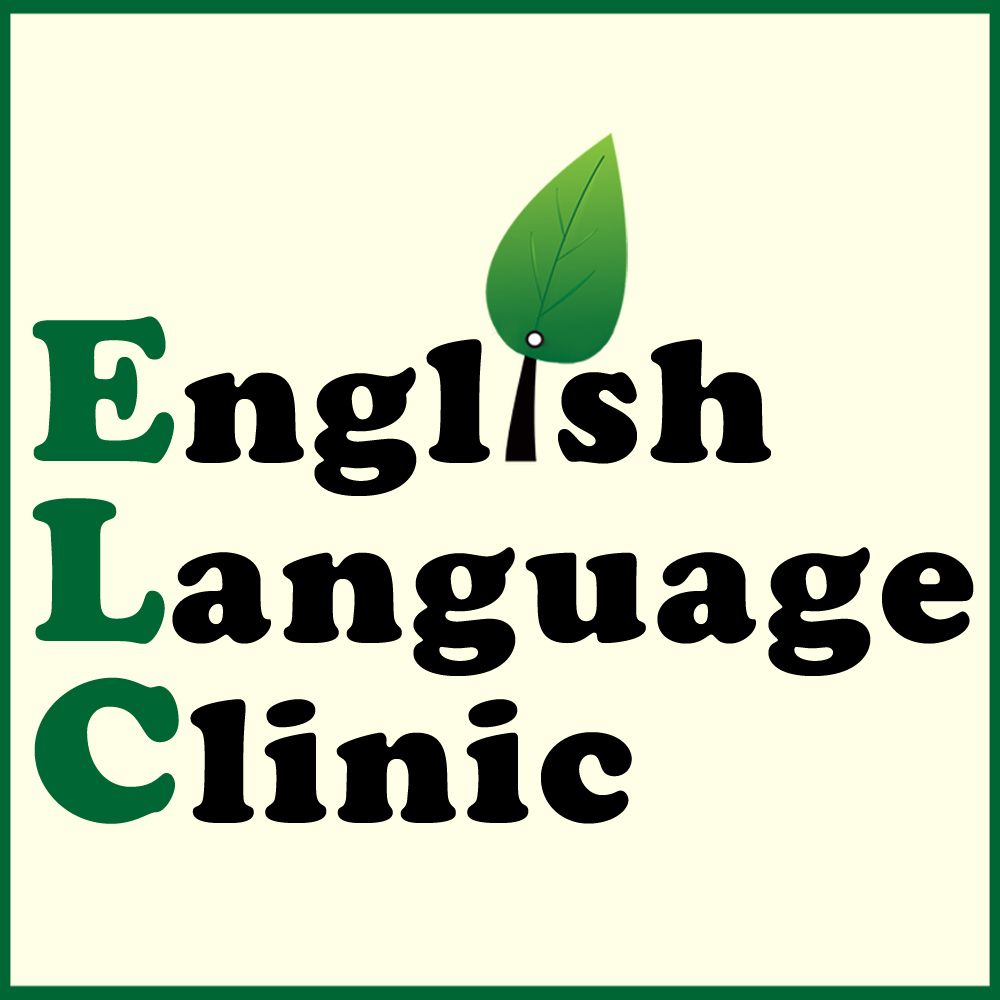 The language clinic
No hands up
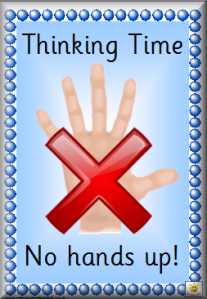 Making aims clear
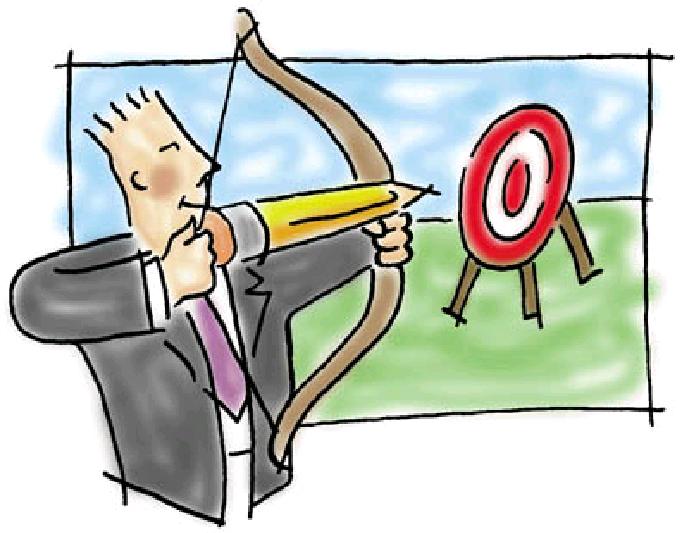 * Put lesson objectives on
The board at the beginning                     
Of the session  
* Check with students that                  
 they are clear about the
Aims of the whole unit
2 stars and a wish
For peer assessment ask
 students to give two stars                                     
And a wish
Two stars: two things                      
That are good about a                                    
Piece of work
A wish: something they
Can improve to make
It better
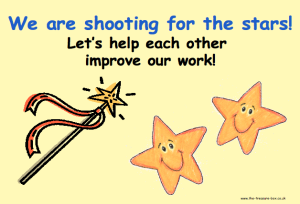 Now I can………………….
At the beginning or end of every unit
Provide students with checklists they can
Use for  self asessment (tracking progress)
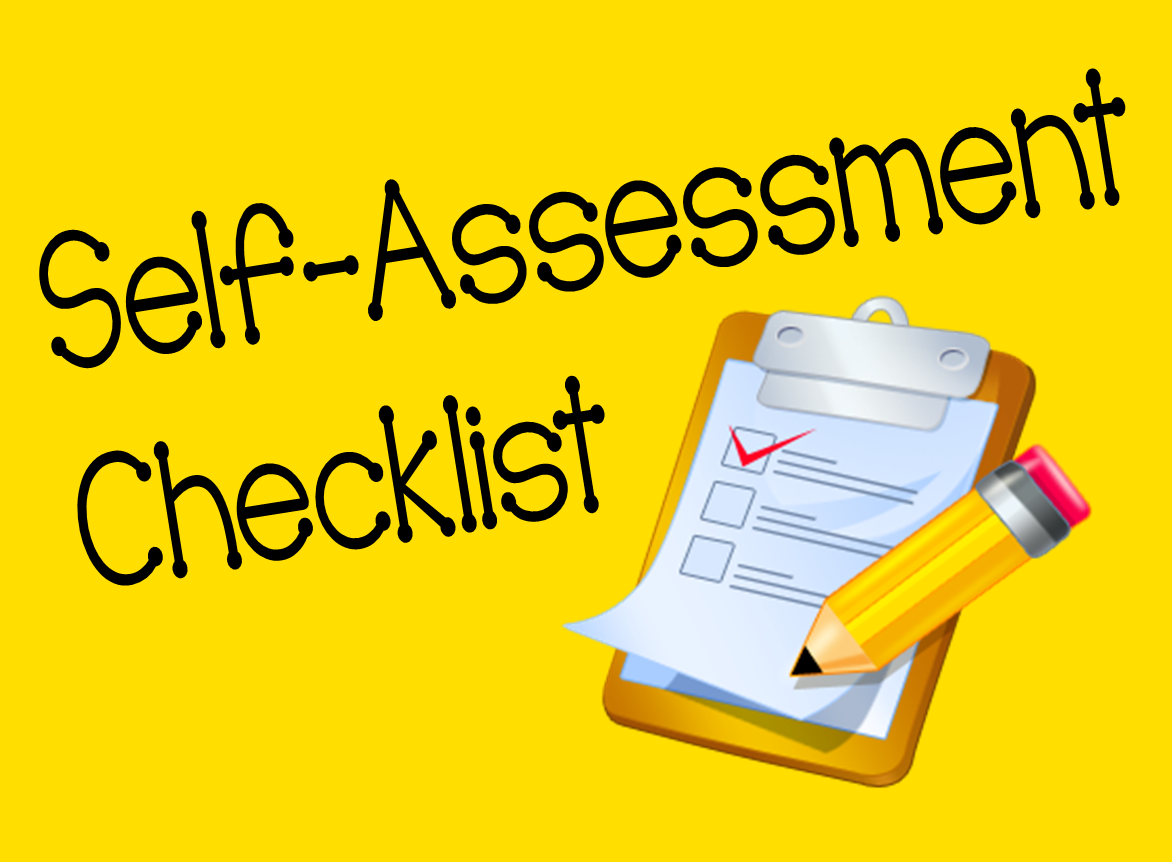 Unit 1 Visa to the World
Open vs closed
Open questions encourage
Talking and are great at facilitating
The use of abstract thinking skills
Example:
Did you watch a movie on tv last night?
What did you do yesterday evening?
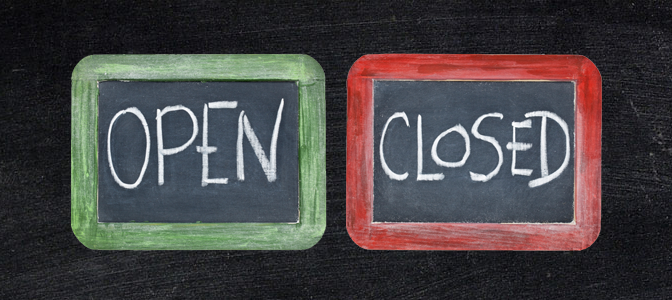 Traffic Lights
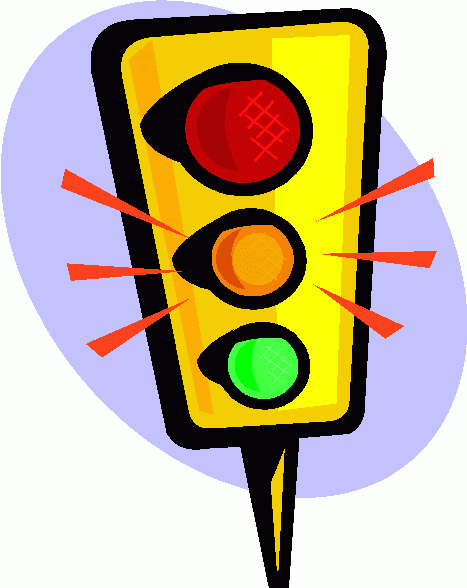 Give learners red, yellow and green cards
At different points during the lesson,
ask them to choose a card and put it on 
Their desk to show how much they                           
Understand (red = don’t understand,
yellow = partly understand,
green = totally understand).
Post-its
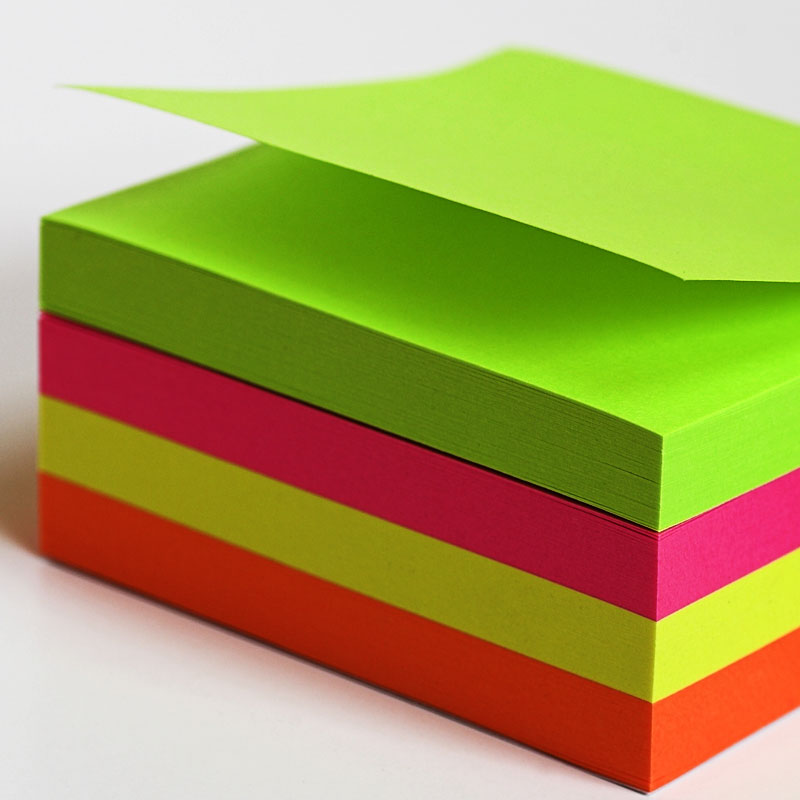 Use post-it notes to evaluate learning. 
Give to groups, pairs or individuals
and ask them to answer questions.                    
For example:
* What have I learnt?
* What have I found easy?
* What have I found difficult?
* What do I want to know now?
The Exit Ticket
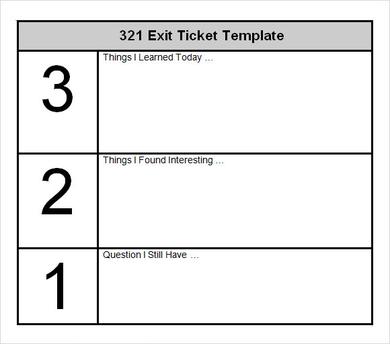 At the end of class, ask students to 
respond to a question or prompt:
Write one thing you learned today
 - I didn't understand…
-  I would like to learn more about…
- Please explain more about…
- I wish…
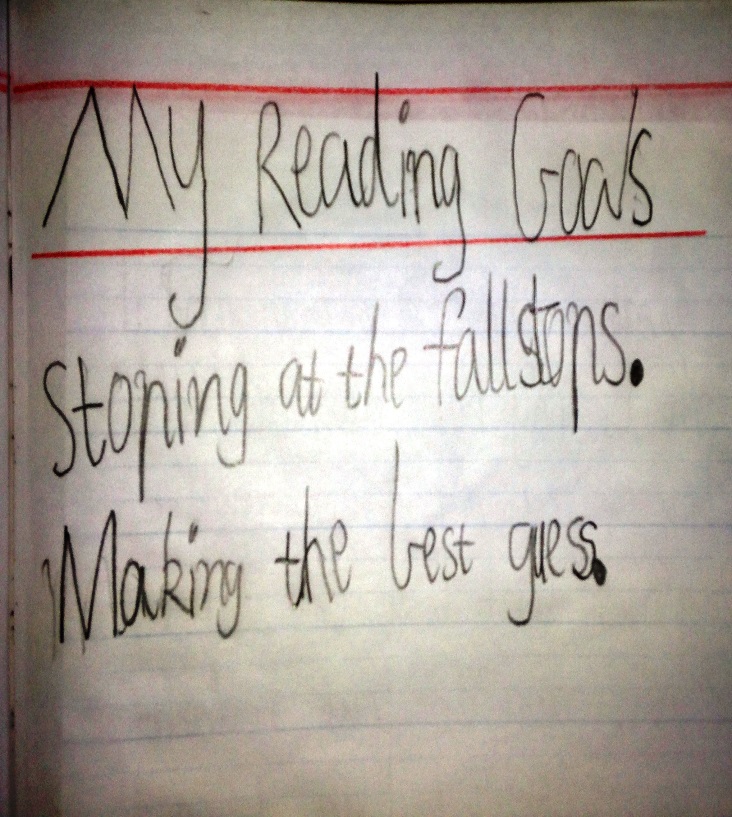 Setting personal goals
After feedback, encourage
Students to set personal goals.
I will learn two irregular
verbs a day
I will read one page story everyday
before I go to bed
I  will pay more attention to
punctuation in my writing
Wait Time
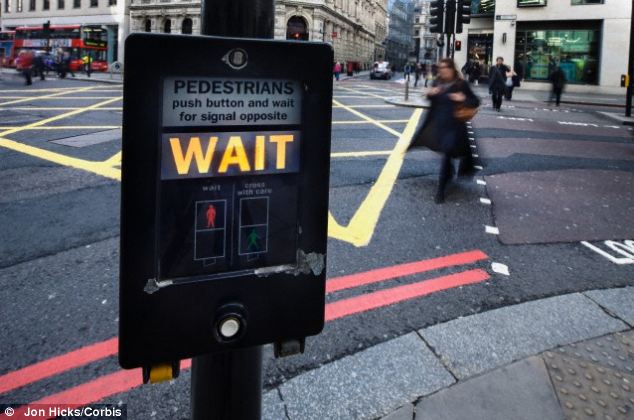 Give 30 seconds silent thinking before any answers.
Ask learners to brainstorm in pairs first for 2-3 minutes.
Ask learners to write some notes before answering.
Ask learners to discuss with a partner before answering.
Use think, pair, share.
Exemplar Work
Get students to correct using assessment criteria
not only documents with mistakes but also
exemplar work (what makes it a good piece
of work?)
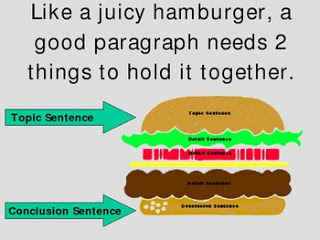 Two truths and a lie
I  like fotball
I am not into action movies
I don’t like shopping 

            Give other examples based on middle school and high school
textbooks
Carousel brainstorming
Could this activity be used for all language components?
The learning log
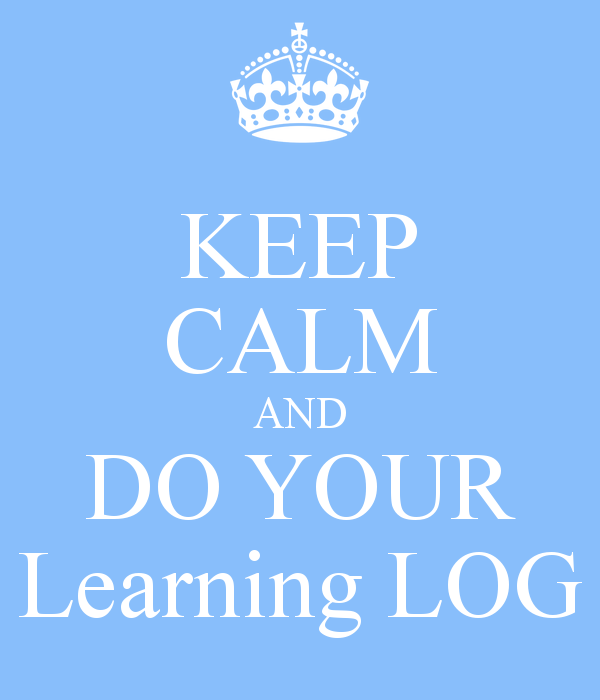 get students to create 
Learning logs/journals in
which they can reflect on
and review their learning
Student portfolios
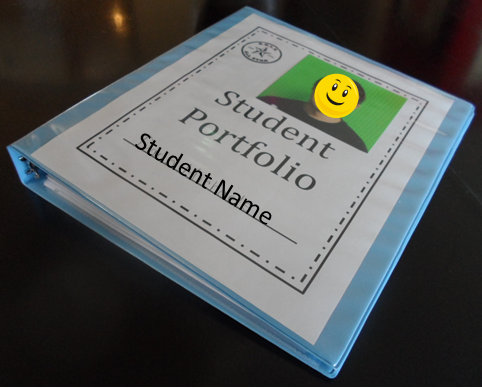 a file containing samples of students’
Work (homework, quizzes, tests, self assessment
And feedback from peers and teacher). It
Could also include projects, presentations, …
Homework help board